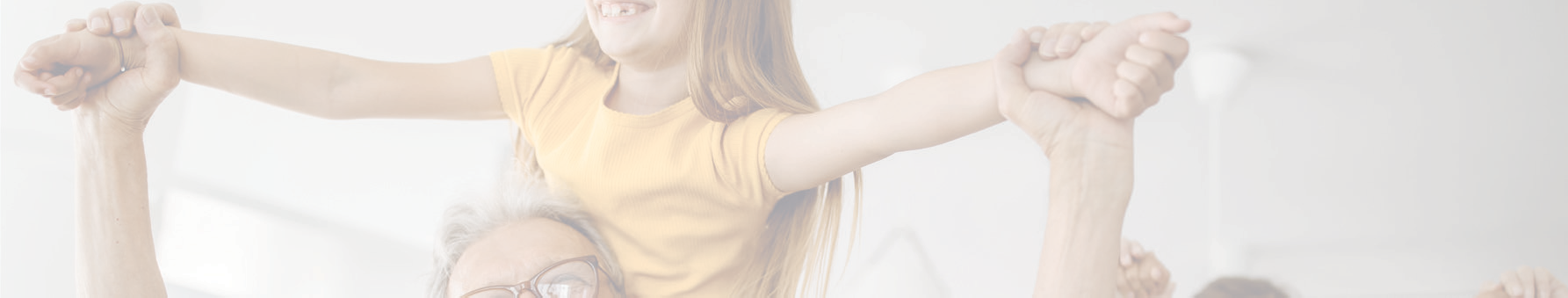 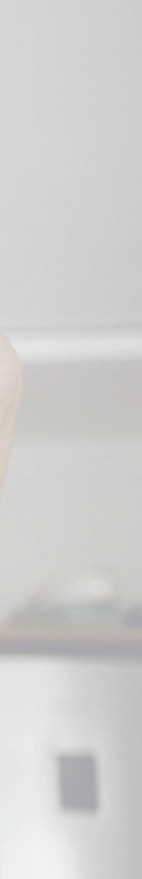 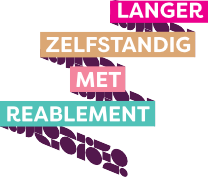 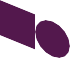 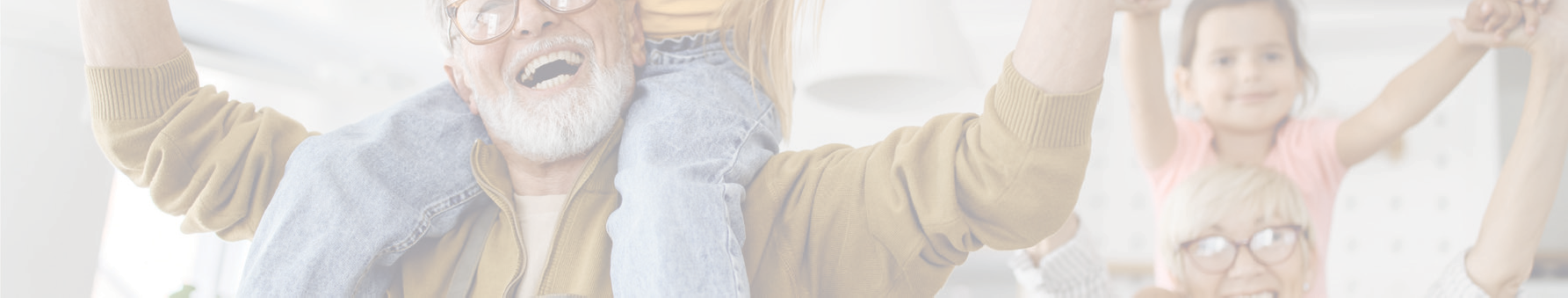 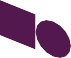 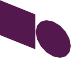 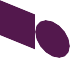 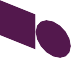 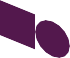 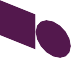 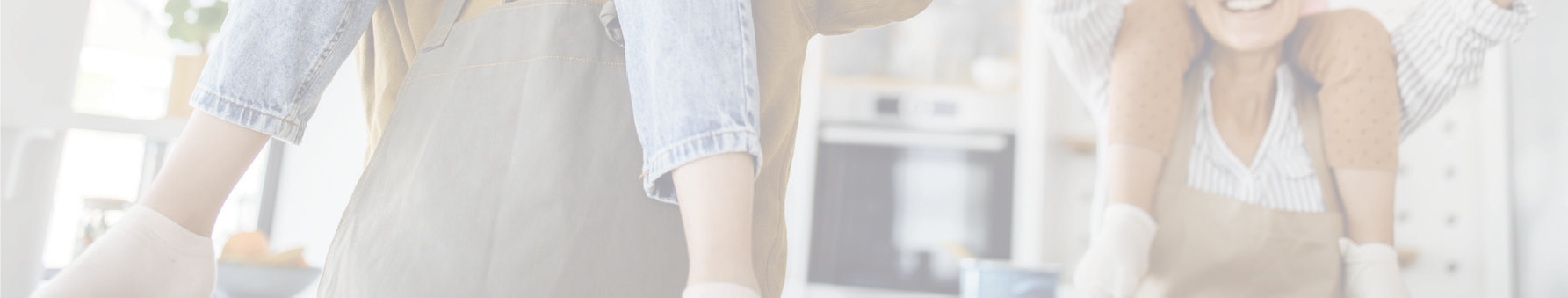 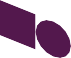 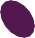 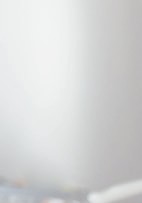 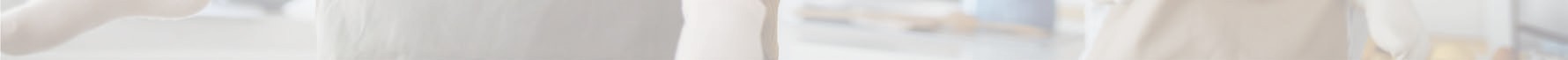 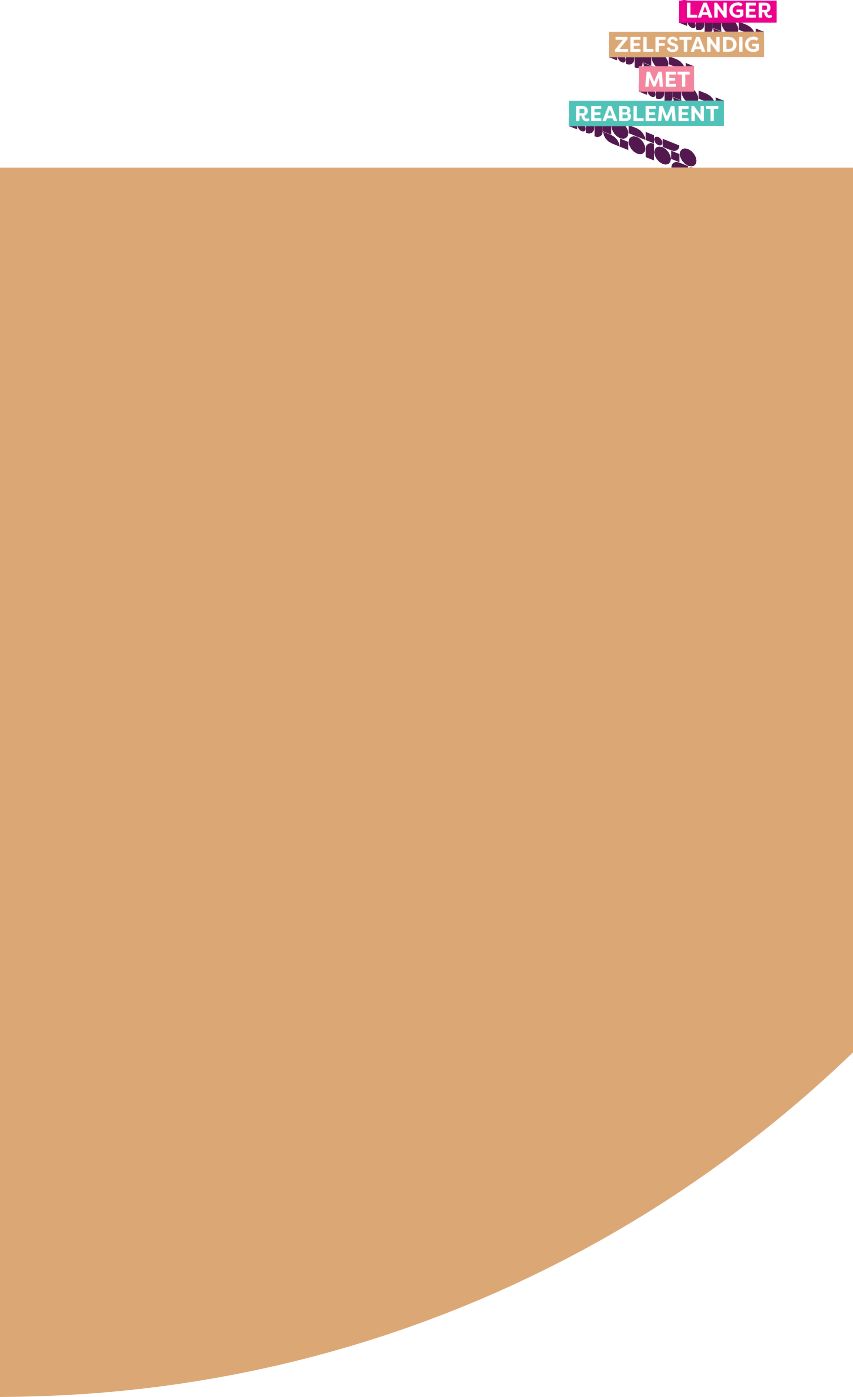 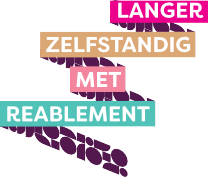 De toekomst
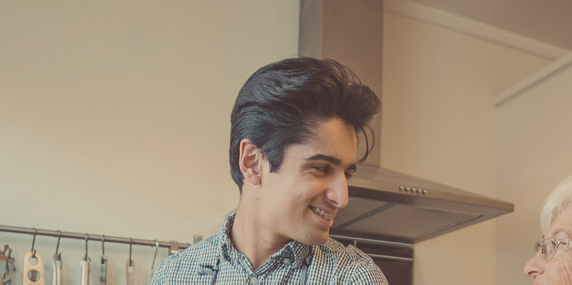 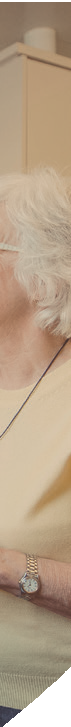 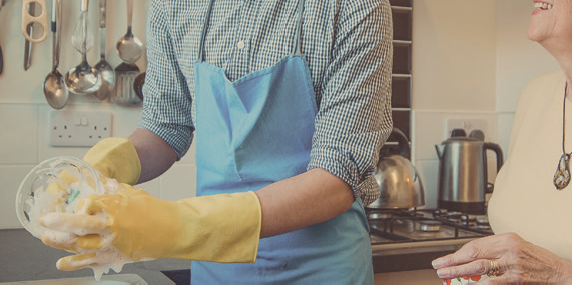 Hoe ziet jouw oude dag eruit?
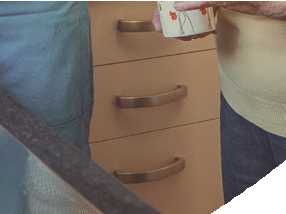 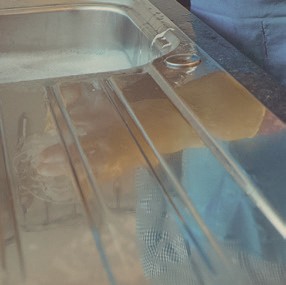 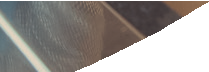 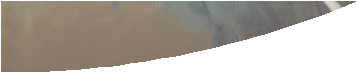 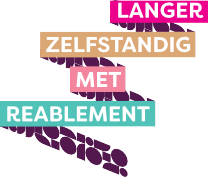 Vier trends
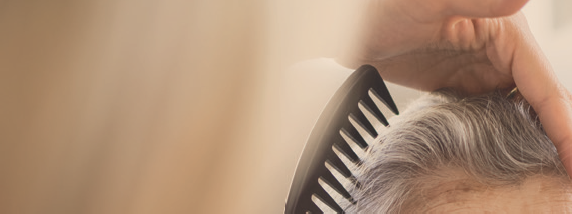 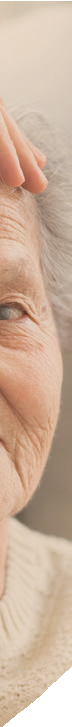 Vergrijzing betekent: minder werkenden beschikbaar voor de zorg

De vraag naar zorg neemt juist toe door vergrijzing

Mensen wonen langer thuis

De zorg is niet altijd passend
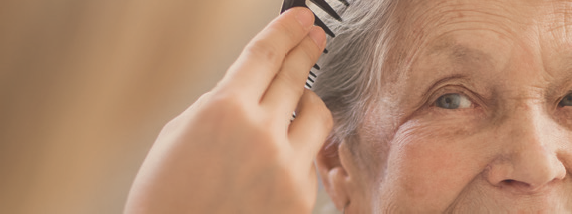 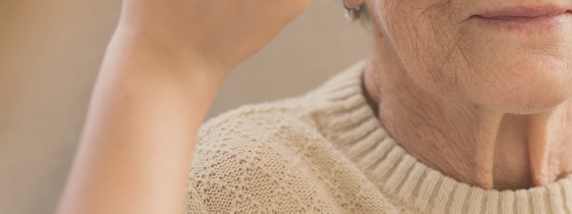 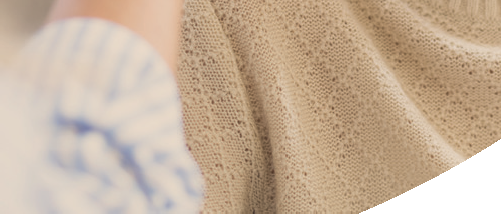 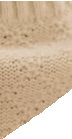 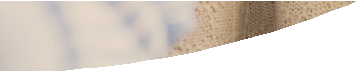 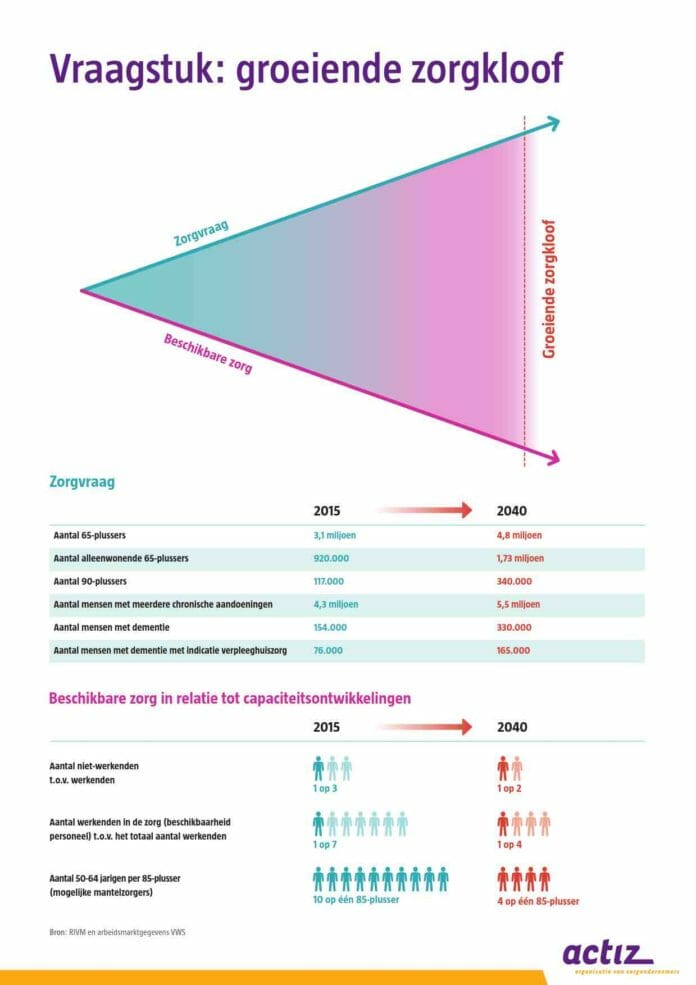 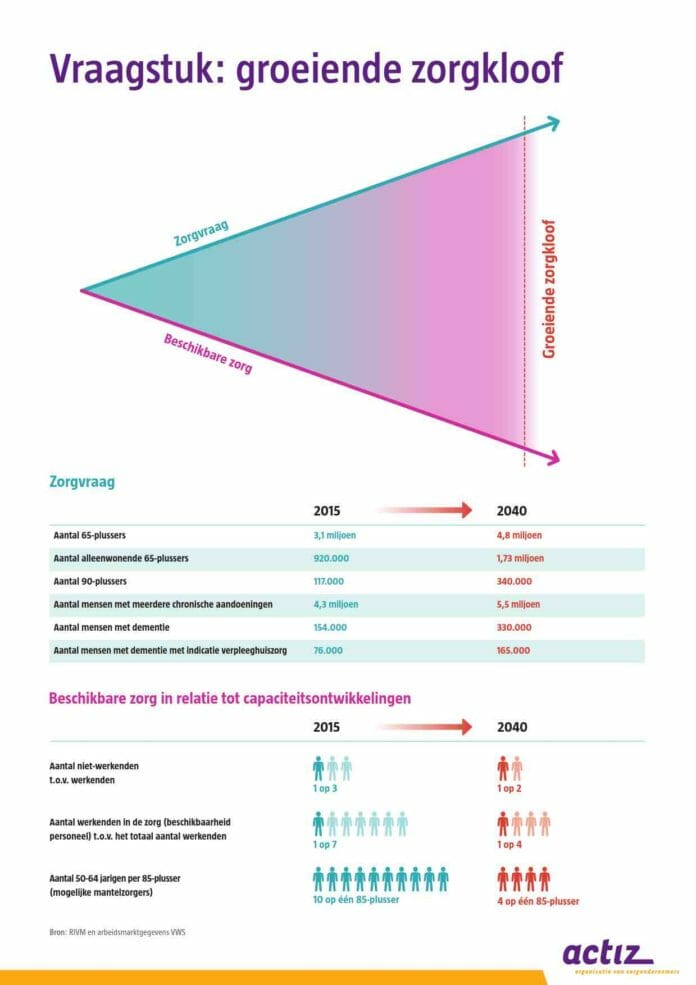 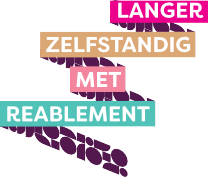 Tijd voor verandering
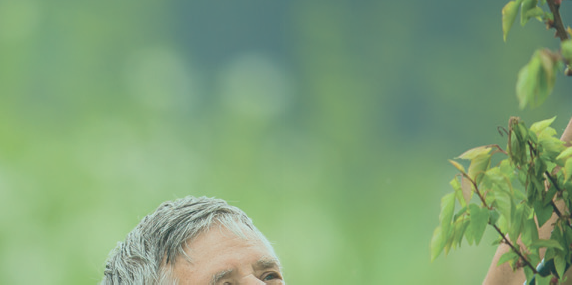 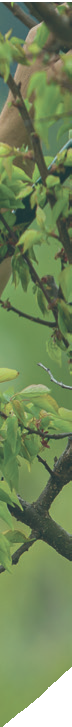 Regiovisie ouderenzorg
Langer Zelfstandig

Project Langer zelfstandig met reablement in Brummen
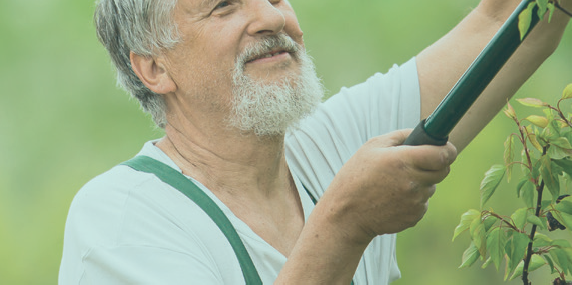 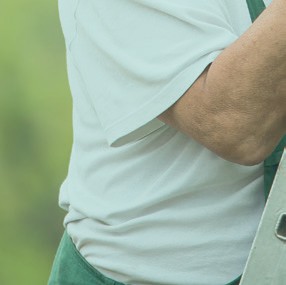 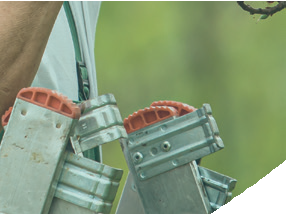 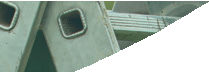 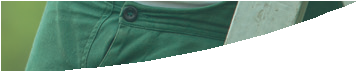 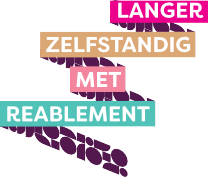 Samenwerking
Sensire, Riwis, Vérian, Stichting Welzijn Brummen, Ergo in Beweging, Fysio Brummen', POH. 

Toekomstbestendige ouderenzorg

Positieve gezondheid en Reablement

Verbeteren van zelfstandigheid en welbevinden van ouderen en daarbij hun directe sociale netwerk betrekken.
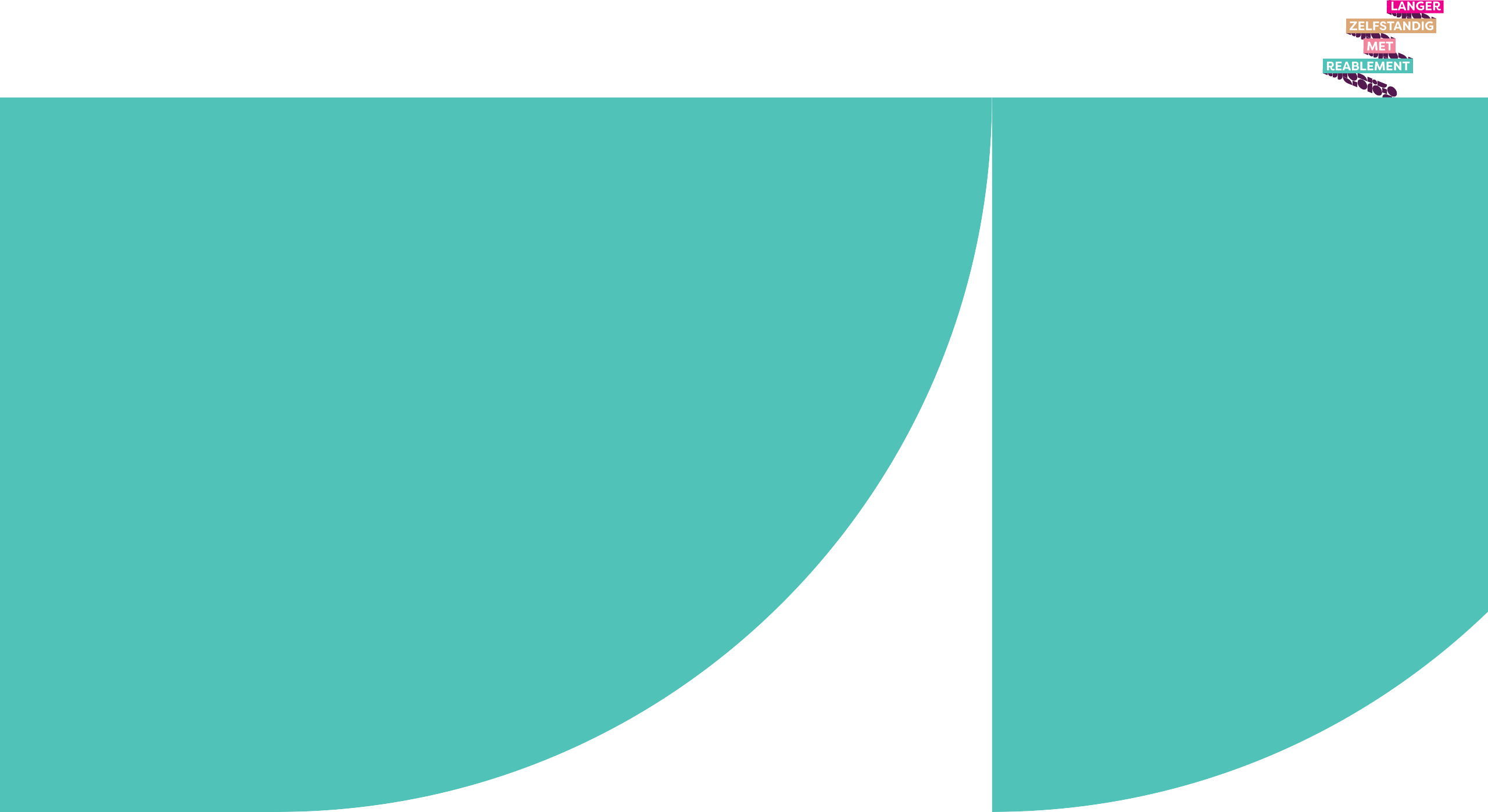 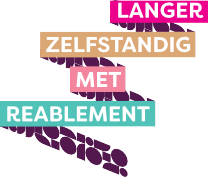 Gedachtengoed
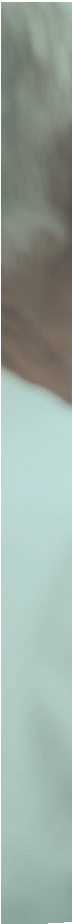 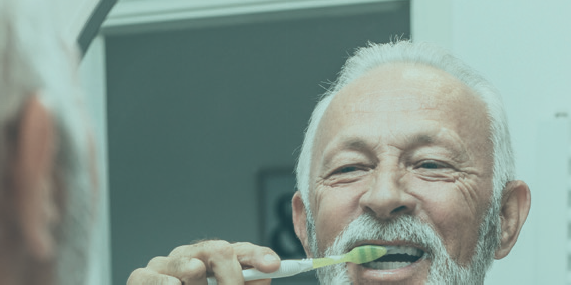 Reablement
Ouderen helpen zolang mogelijk zelfstandig hun leven te leiden.

Geen methode maar visie, strategie en transitie.
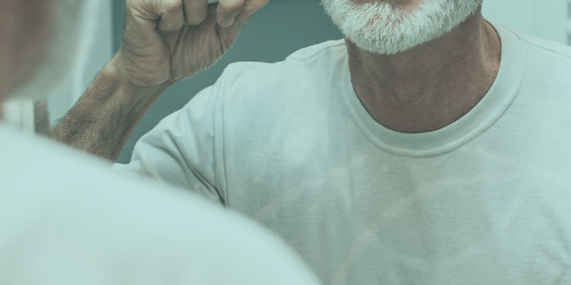 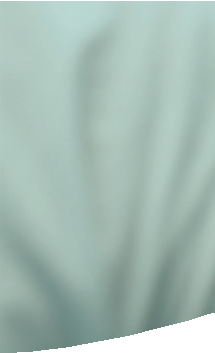 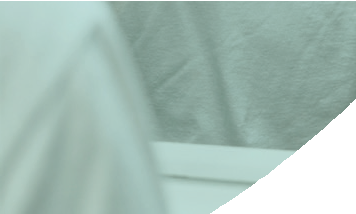 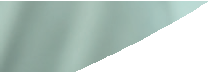 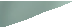 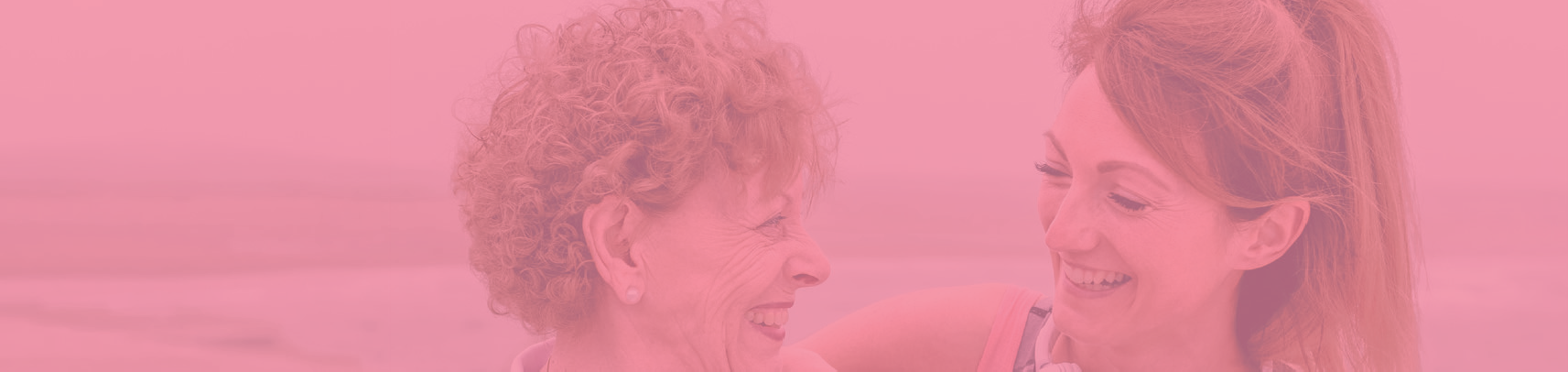 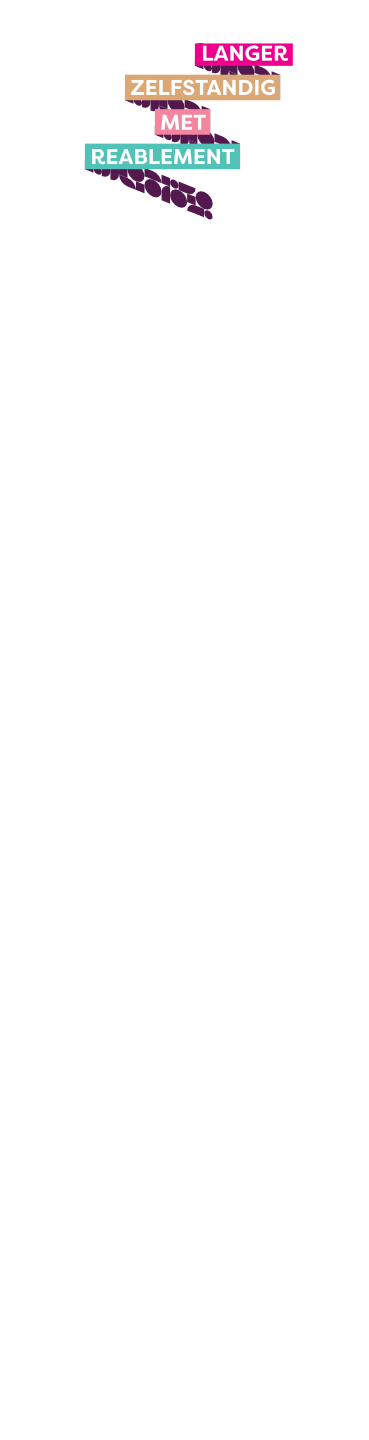 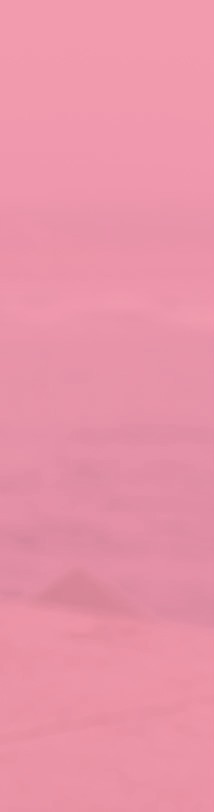 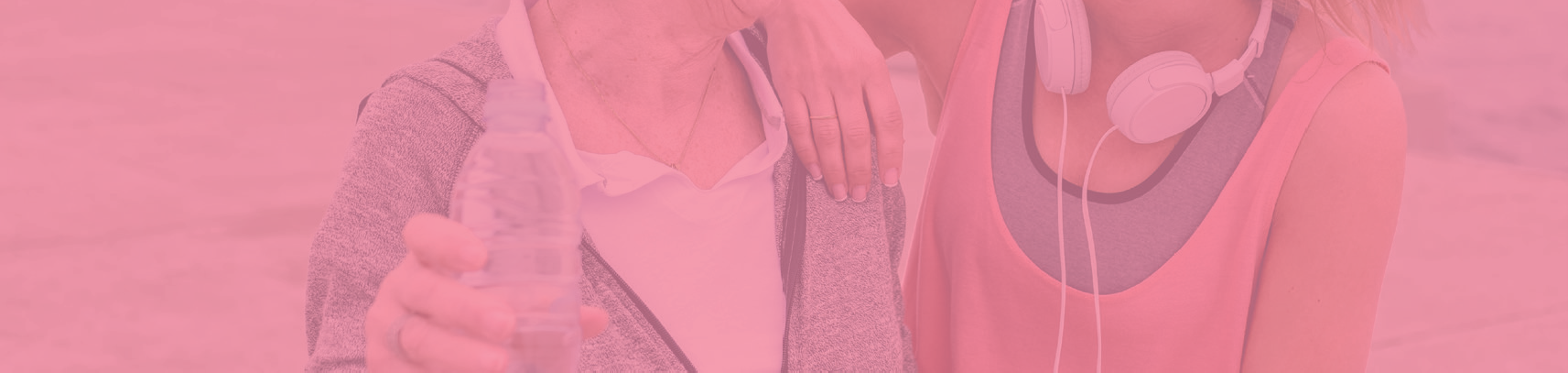 Fredericia	Denemarken best	practice
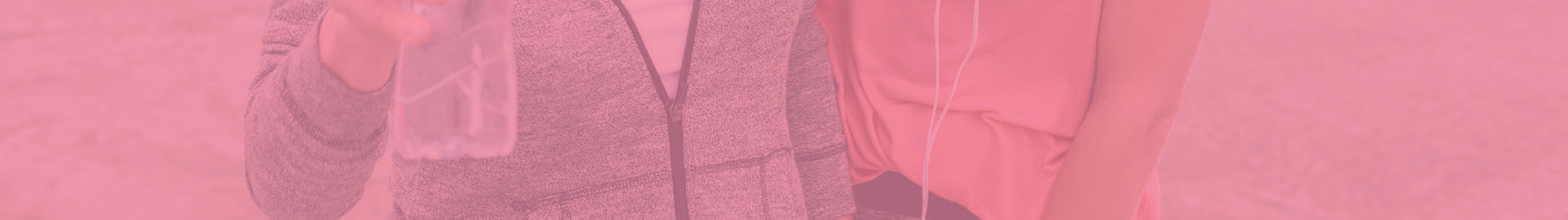 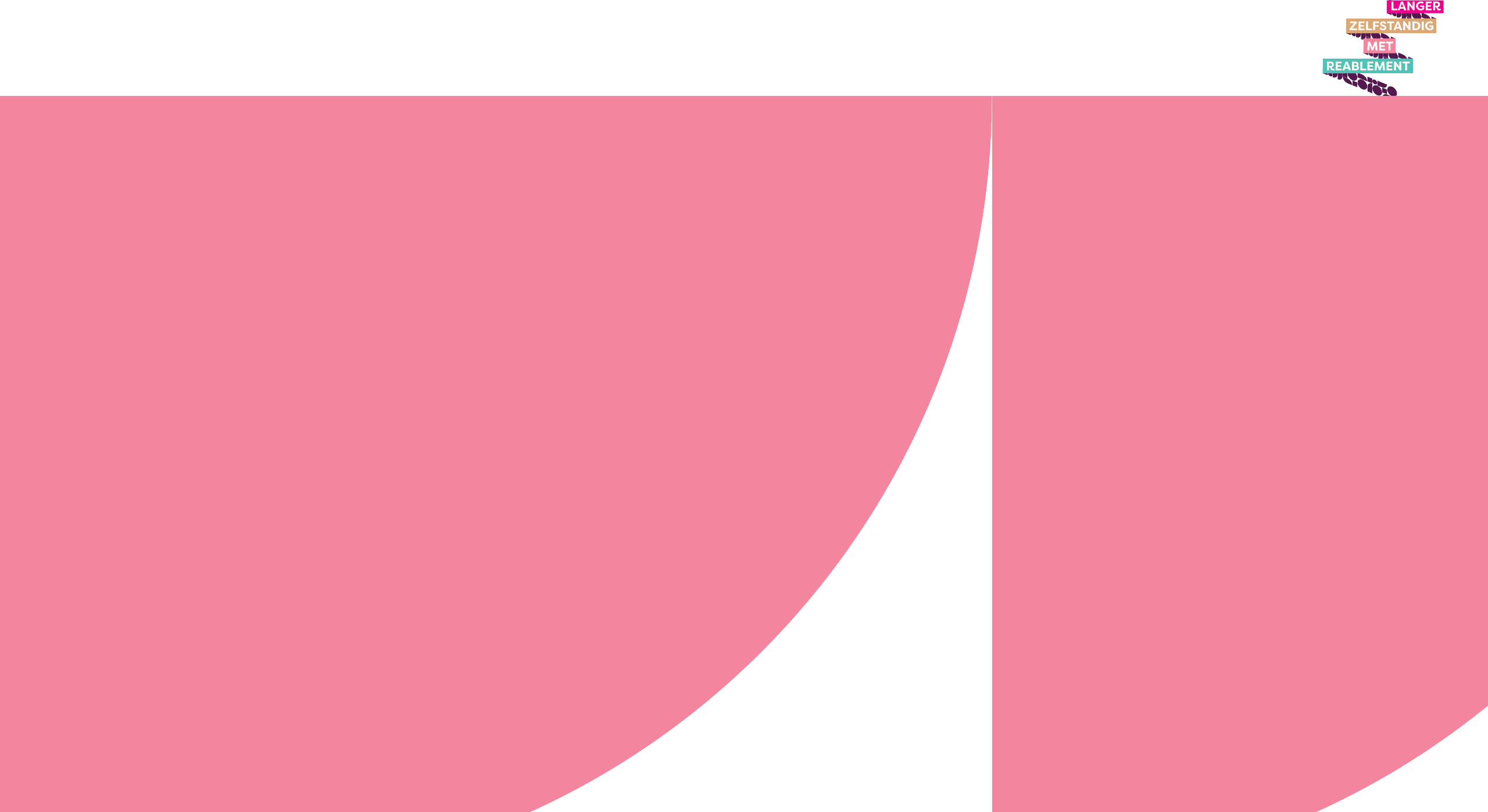 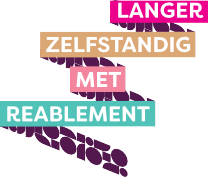 Fredericia Denemarken
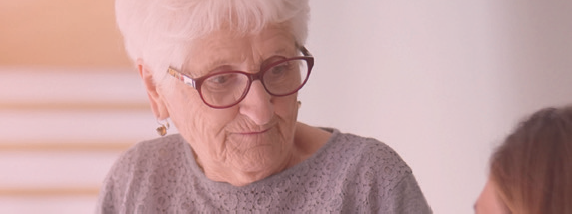 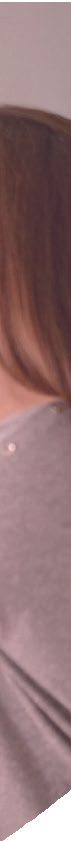 Uitdagingen:
Personeelstekort

Toenemende groep ouderen

Financiële krapte in Denemarken
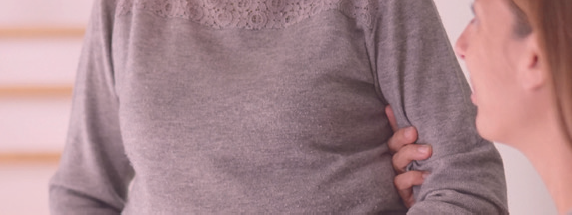 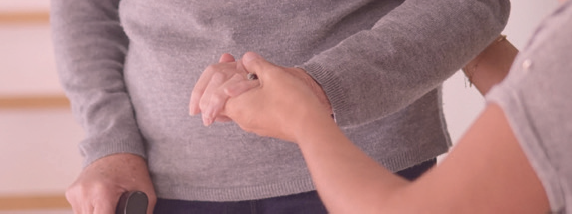 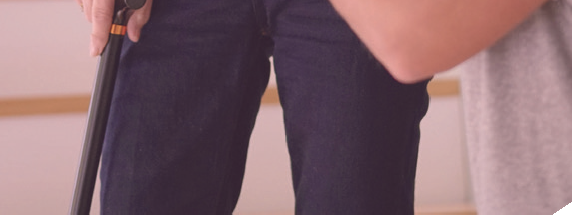 =	Reablement
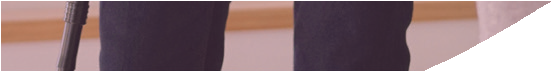 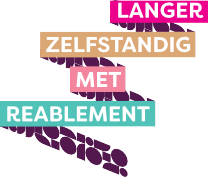 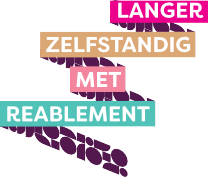 Resultaten Reablement Fredericia
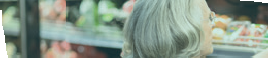 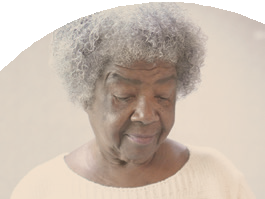 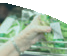 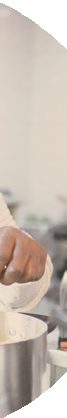 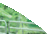 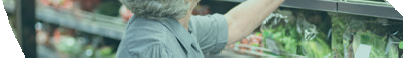 64%
volledig zelfredzaam
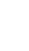 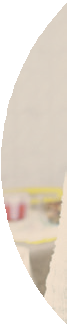 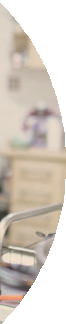 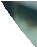 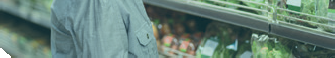 30%
minder hulp
in 6-12 weken
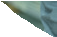 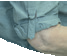 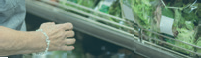 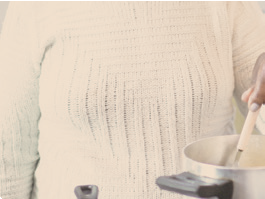 84%
meer levens vreugde
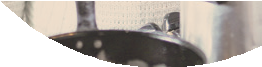 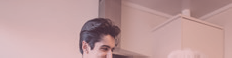 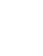 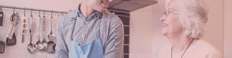 27.000 UUR
minder zorg
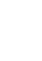 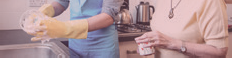 blijere professionals
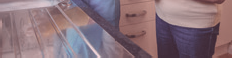 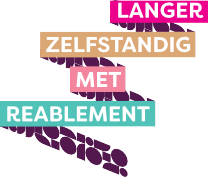 Ook in Nederland
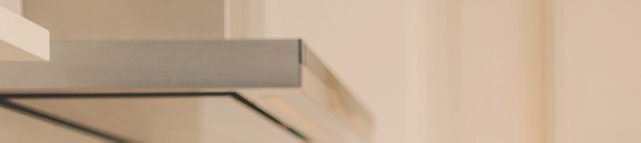 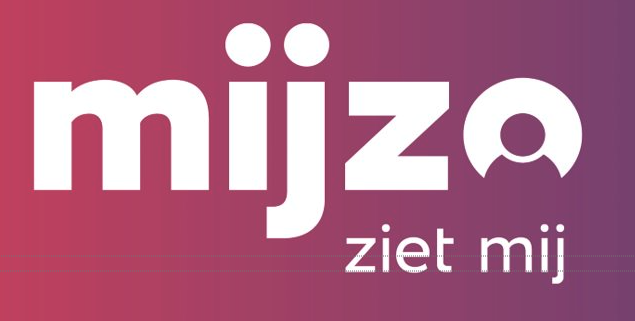 Langer Actief Thuis
Verpleegkundige & Ergotherapeut
↑ Zelfredzaamheid
↑ Zelfvertrouwen
↓ Uren wijkverpleging per week
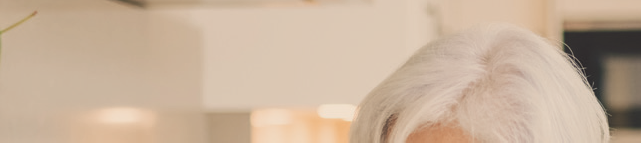 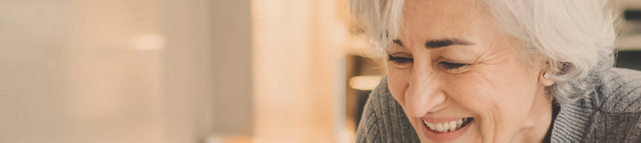 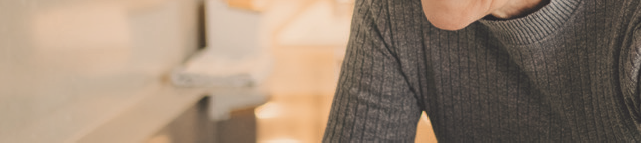 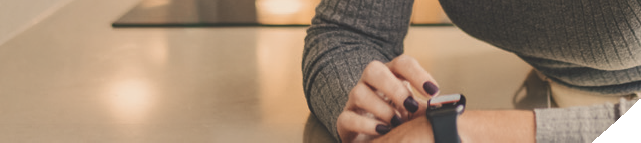 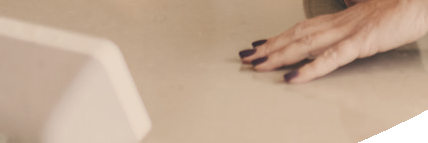 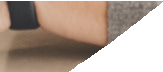 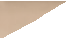 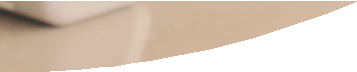 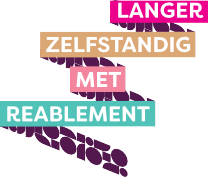 Ook in Nederland
In Oude IJsselstreek


	1 loket (Azora, Sensire en gemeente)
	Meer levensgeluk
	Leeftijd maakt niet uit
	Ook bij palliatieve zorg
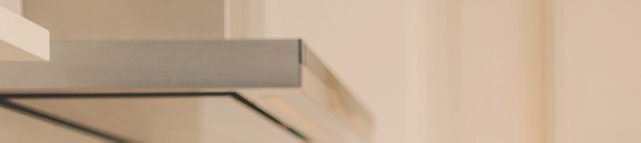 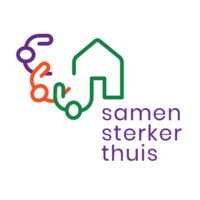 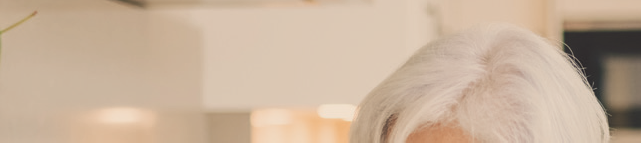 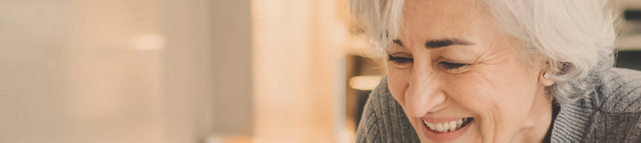 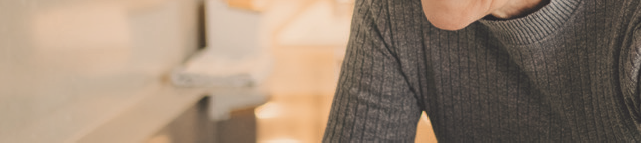 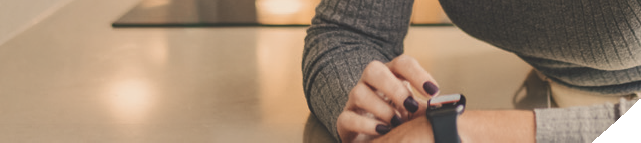 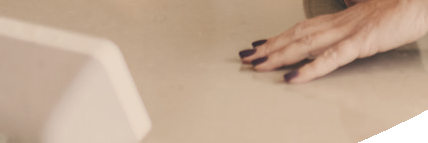 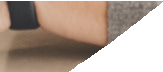 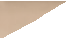 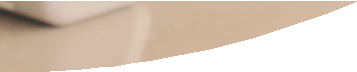 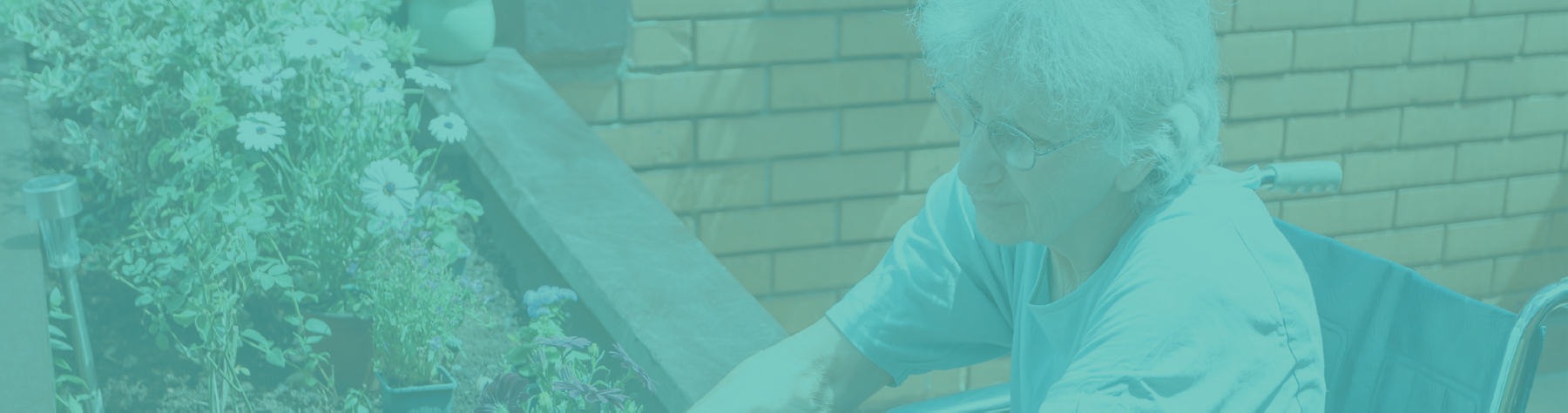 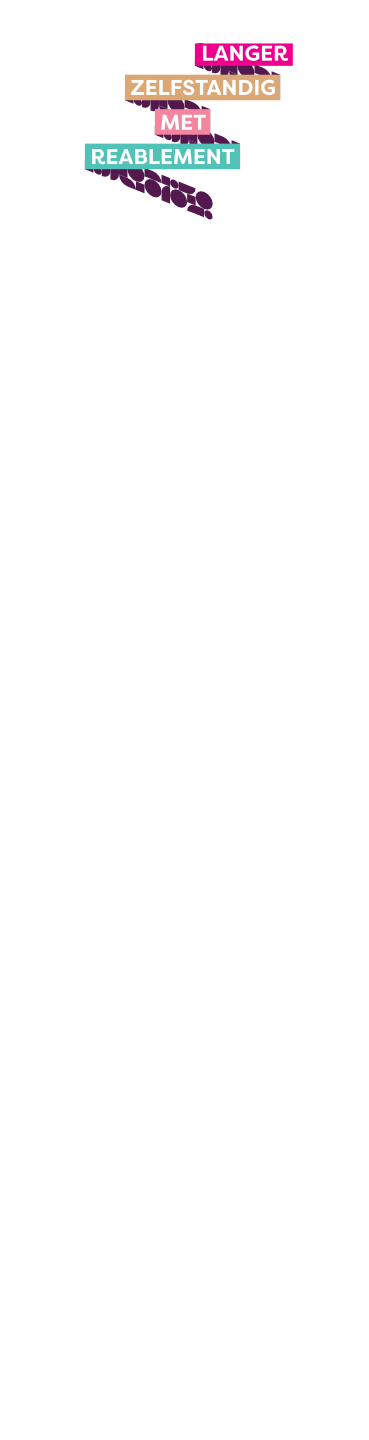 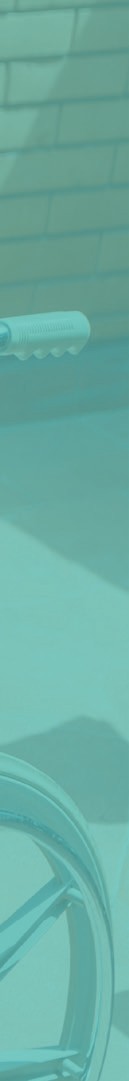 Mensen	helpen zichzelf te helpen
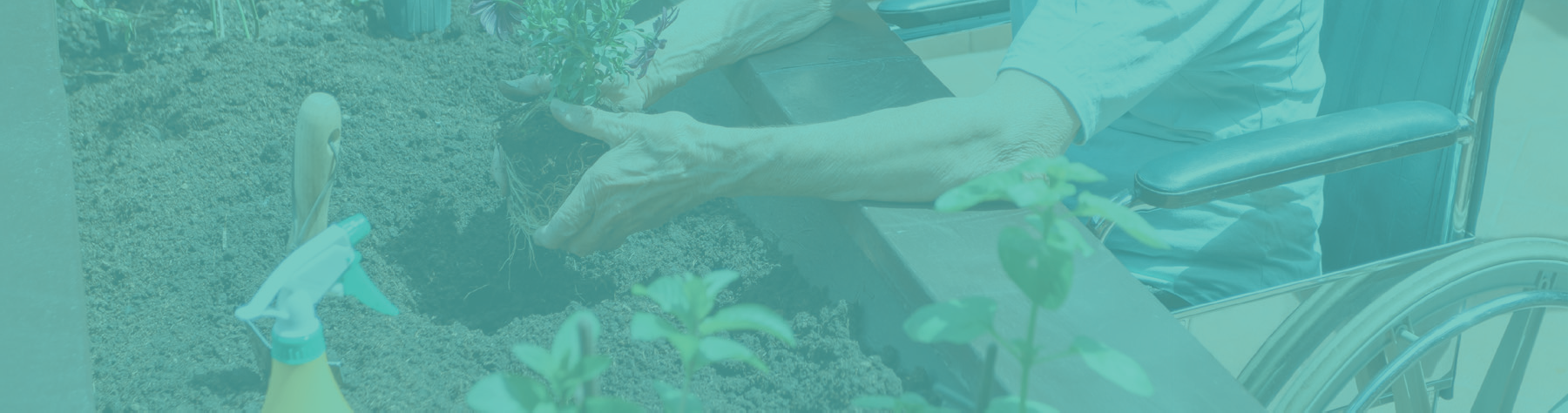 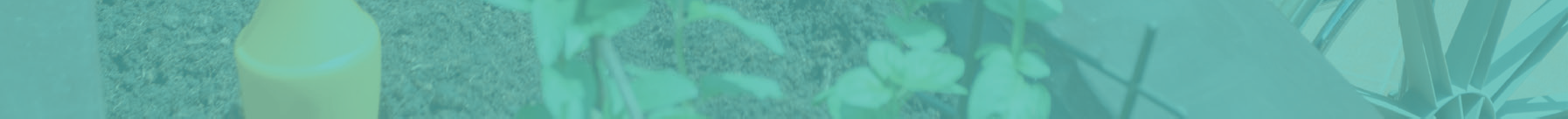 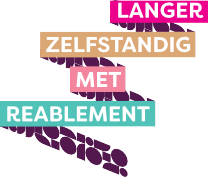 De aanpak
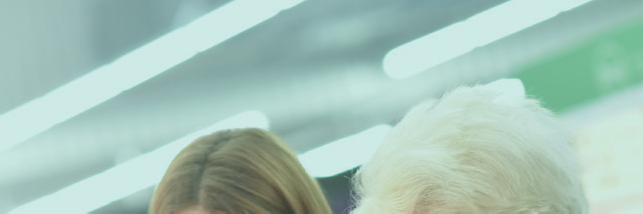 Cliënt stelt zelf doelen

Fysiek, sociaal en mentaal (holistische aanpak)

1 team, 1 plan, doelgericht

Formele zorg niet altijd nodig
            Andere benadering versterken
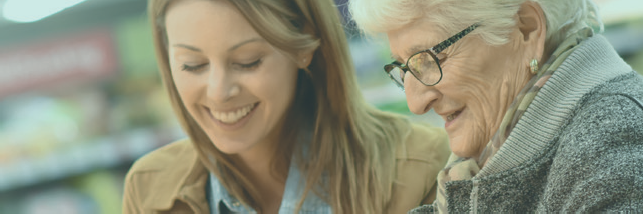 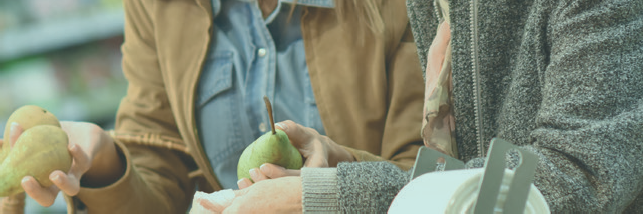 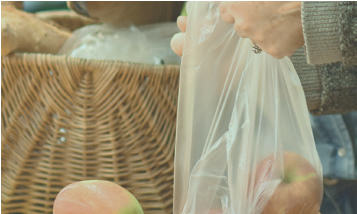 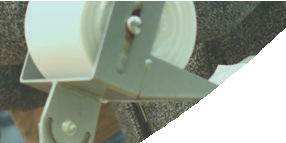 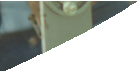 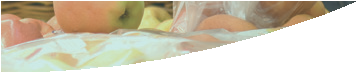 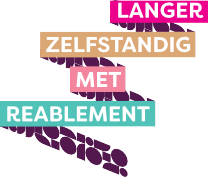 Casus
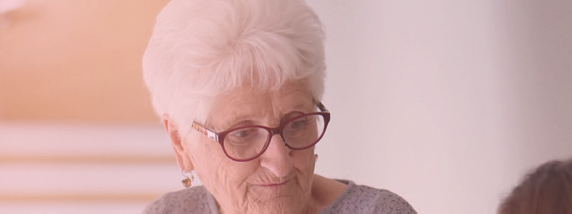 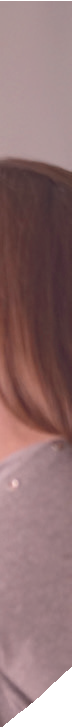 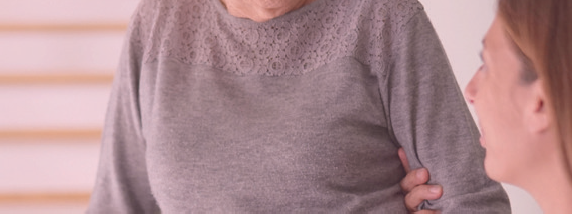 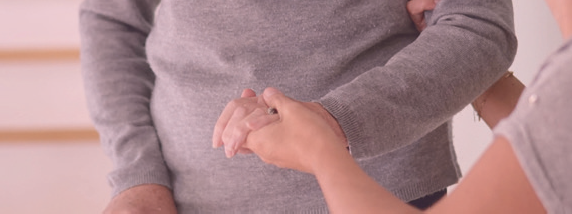 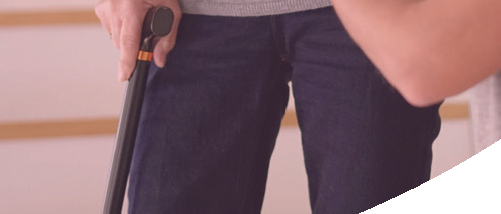 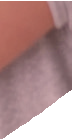 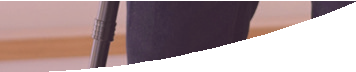 Persoonli j ke aanpak
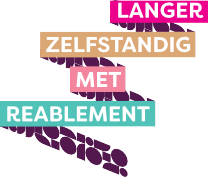 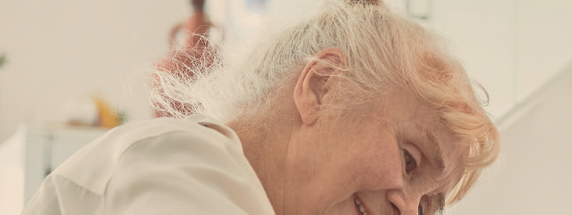 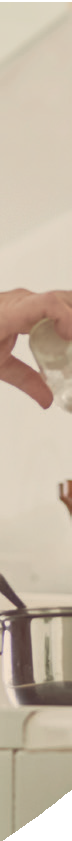 Wat mensen zelf kunnen
nemen we niet over

Wat mensen niet kunnen
proberen we hen te (her)leren

Wat dan nog over is daarvoor vinden we een oplossing


Rudi Westendorp, Hoogleraar ouderengeneeskunde
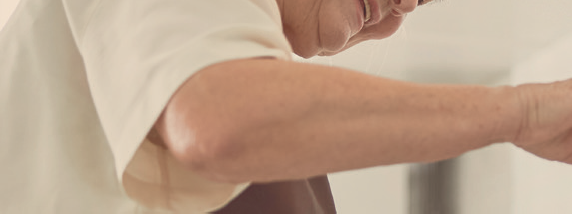 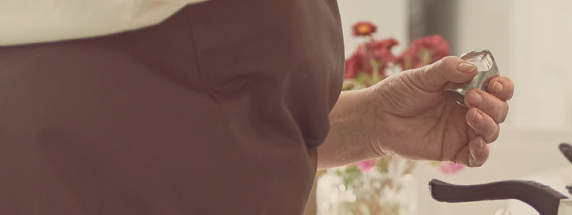 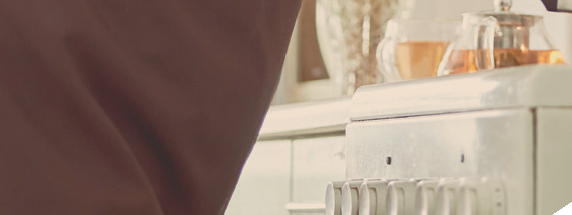 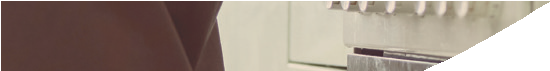 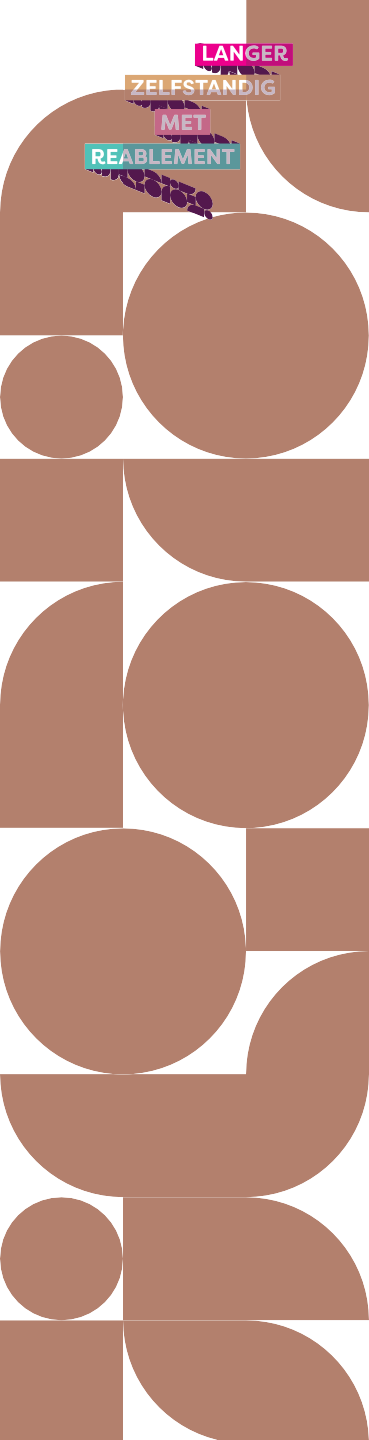 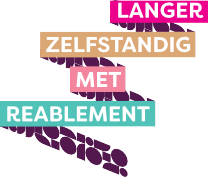 Project in Brummen
Doelen die we nastreven:
 
 Verbetering ervaren kwaliteit van leven van oudere 
 Voorkomen overbelaste mantelzorger 
 Minder professionele inzet (in tijd) per inwoner 
 Verhogen van werkplezier en bevlogenheid van professionals 
 Verbetering van integrale samenwerking van welzijn en zorg 
 Cultuurverandering (professionals)
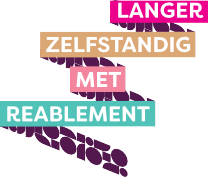 Doelgroep
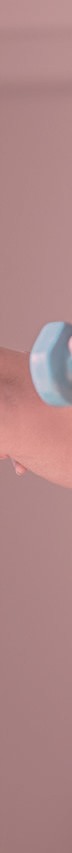 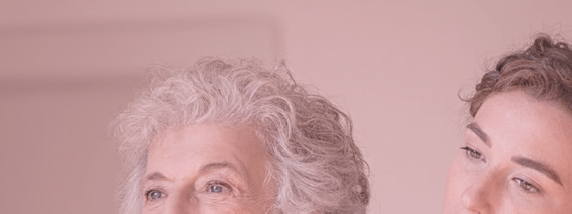 65+ uit de gemeente Brummen

Thuiswonend 

Hulpvraag richting formele ondersteuning

Nieuwe aanmeldingen
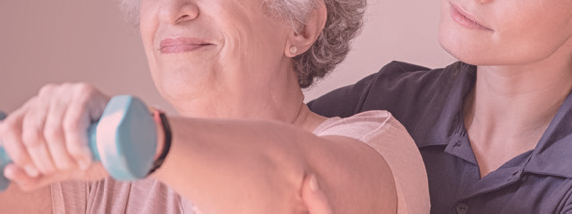 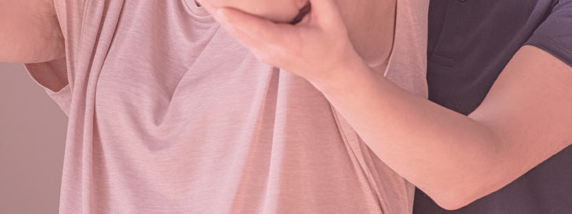 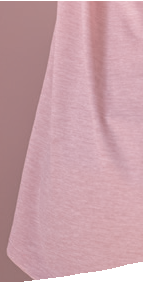 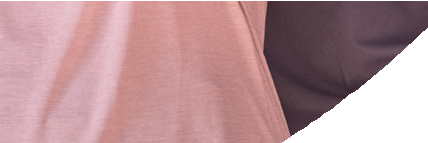 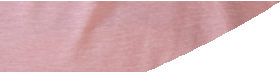 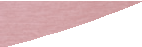 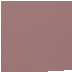 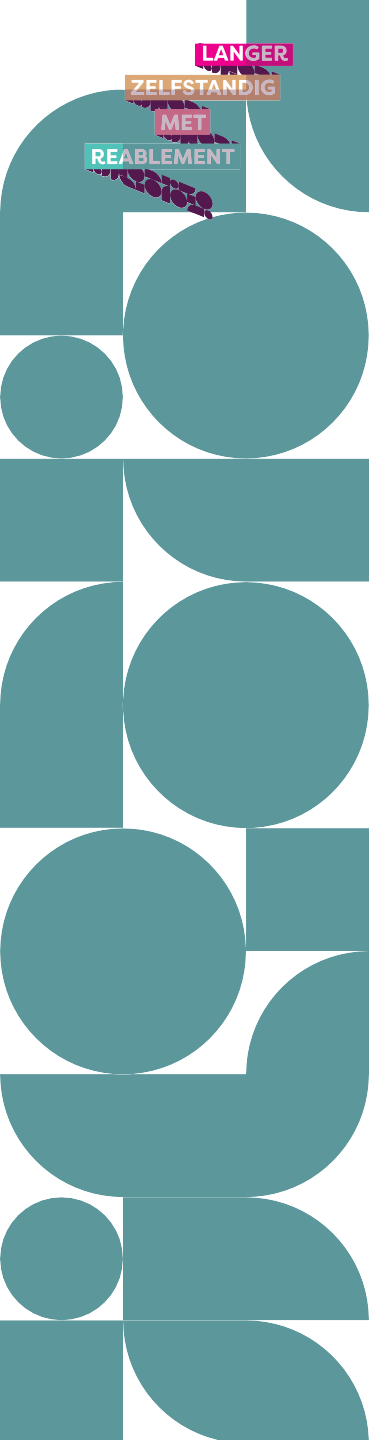 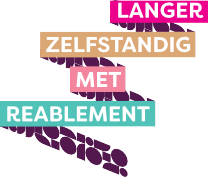 Aanpak in Brummen
Intake
	wijkverpleegkundige, welzijnsmedewerker, ergotherapeut
Wat is de vraag?

En wat speelt er nog meer?
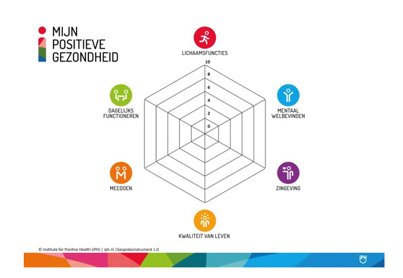 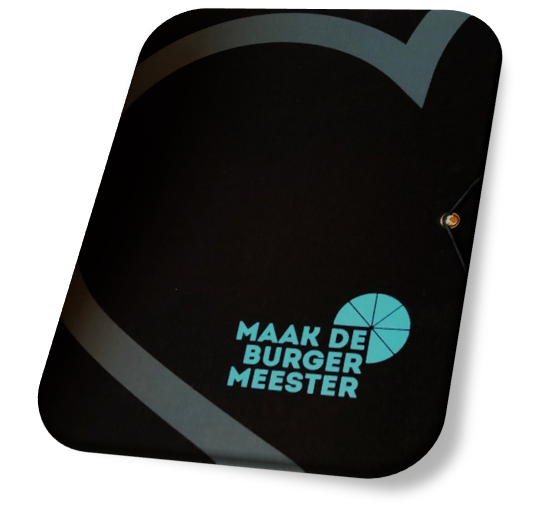 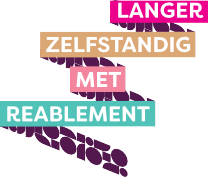 Gesprekswiel
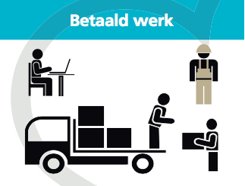 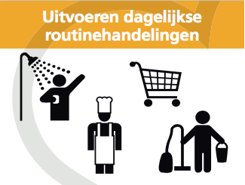 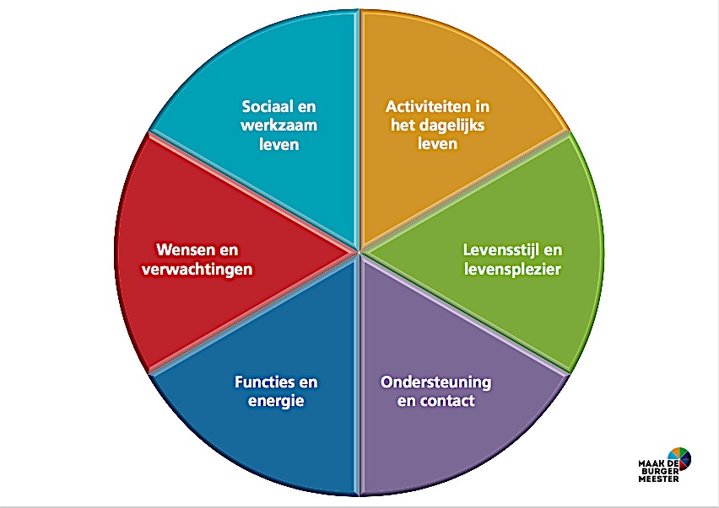 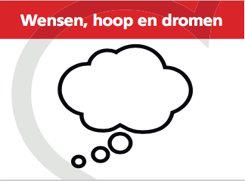 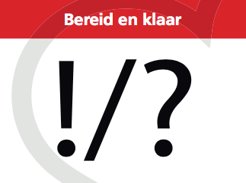 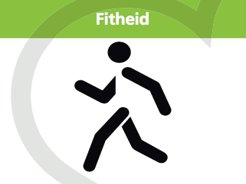 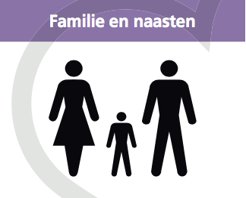 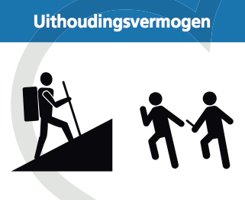 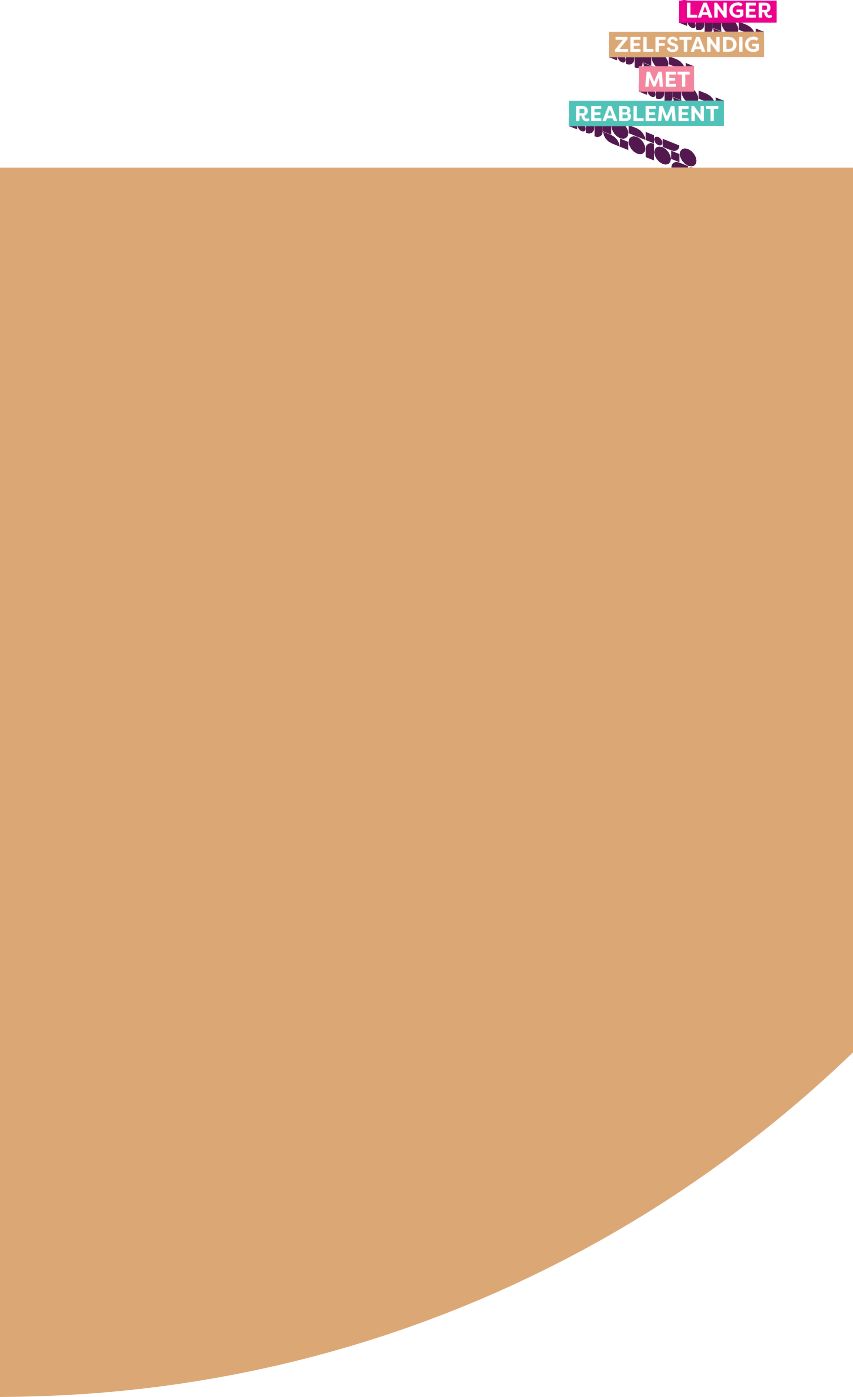 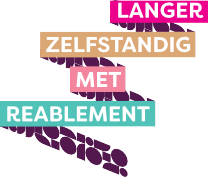 Voorbeeld
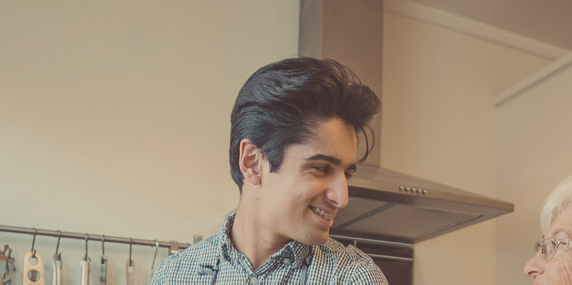 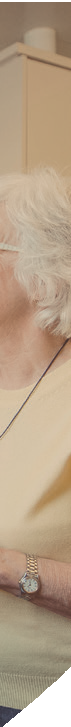 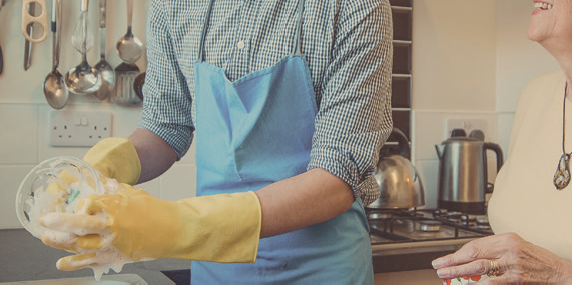 Het andere gesprek

https://youtu.be/P79DxRGRXCU
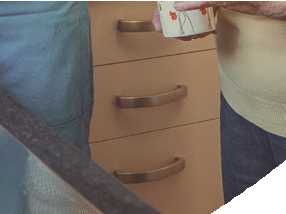 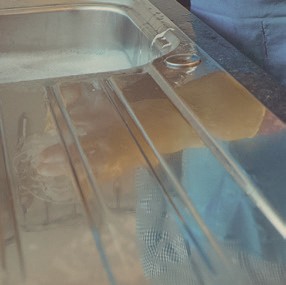 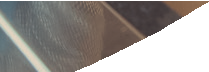 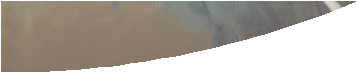 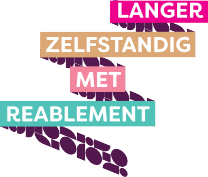 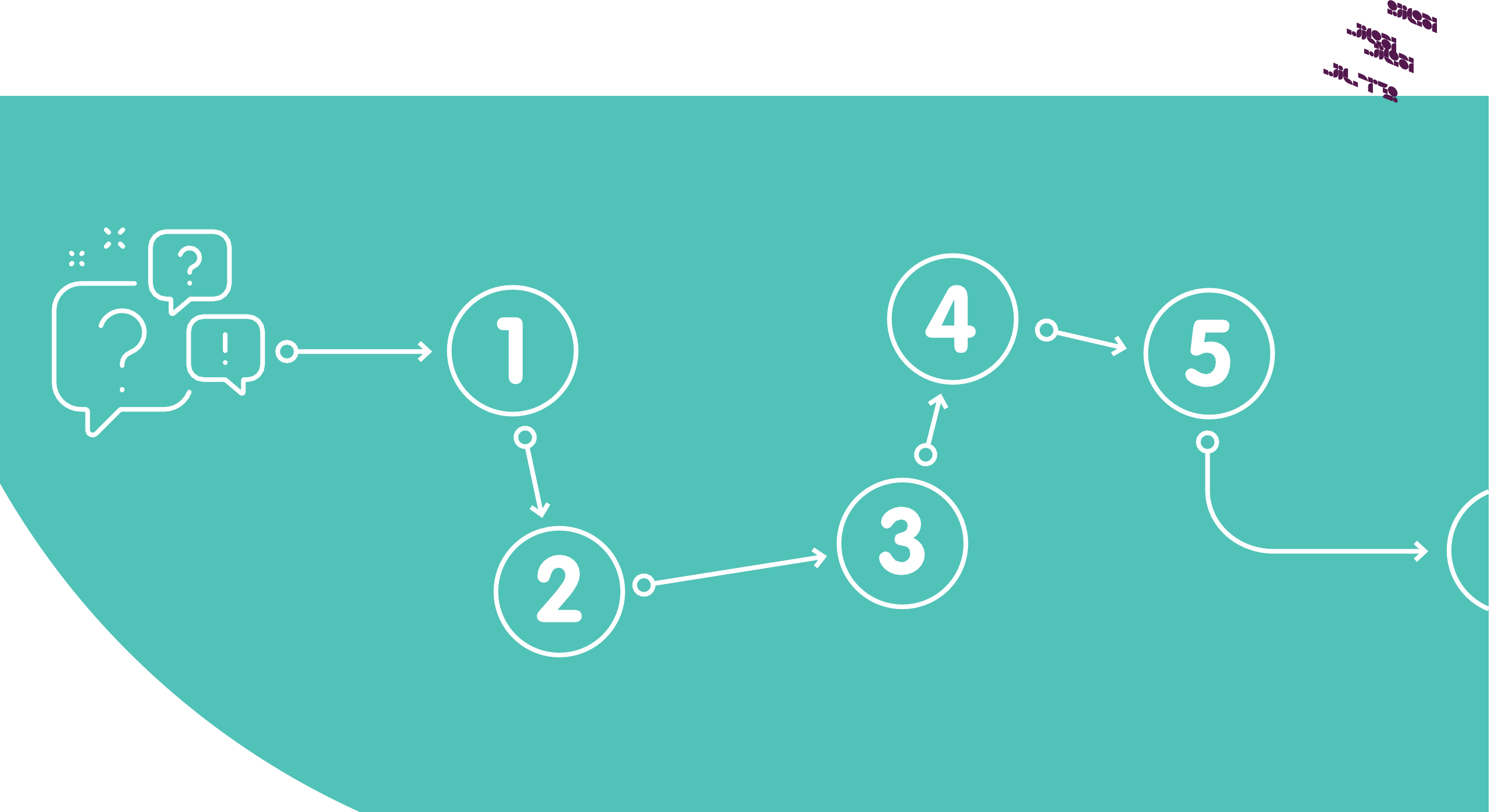 Het proces
Binnen 1 Week na Aanmelding
Inventarisatie van de hulpvraag
Betrokken zijn: verpleegkundige, welzijnswerker en ergotherapeut
Vanaf de 3e week
Dagelijkse begeleiding
op basis van het werkplan
Alle begeleiders volgen de voortgang en sturen bij waar nodig.
Tot alle doelen zijn behaald met een maximum van 12 weken.
Uiterlijk week 12
Evaluatie
Afrondend gesprek met verpleegkundige, welzijnswerker, ergotherapeut, mantelzorger en cliënt
Week 2 en week 3
Afspraak met cliënt én mantelzorger
Observatie
Het brede gesprek voeren
0-meting
ID-check
Betrokken zijn: verpleegkundige, welzijnswerker en ergotherapeut
Vervolg?
De deelnemer krijgt hulp bij activiteiten die hij/ zij niet zelfstandig kan uitvoeren zoals:
Maatjestrajact
Indactie wijkverpleging
etc.
Uiterlijk week 3 gereed
Doelen en begeleiding vastleggen in een persoonlijk werkplan / Plan van Aanpak
OZO
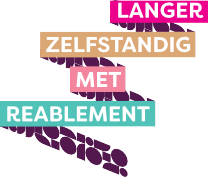 Welzijn
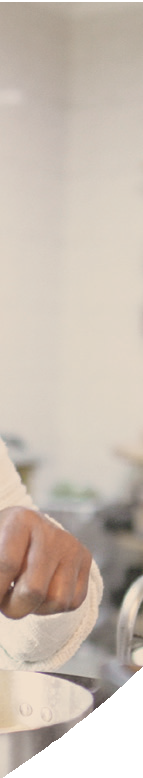 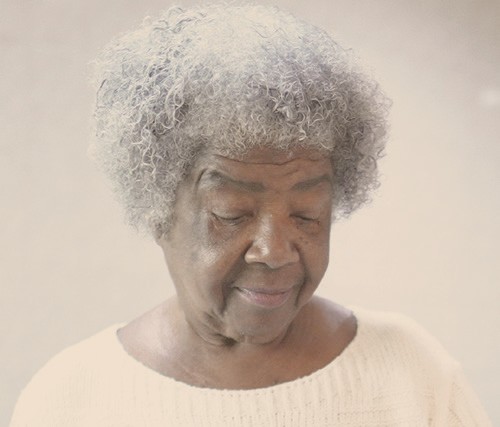 Mijn vrouw kookte altijd, nu ben ik alleen. Kan ik eten krijgen via Tafeltje dekje?
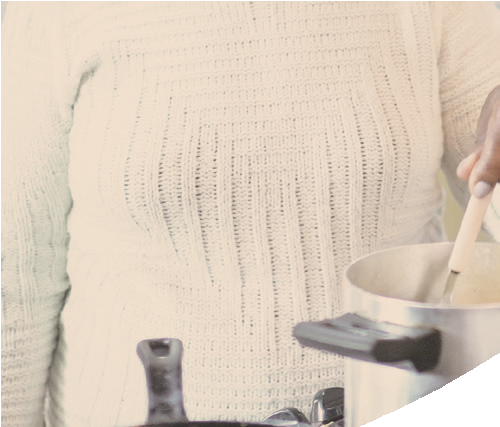 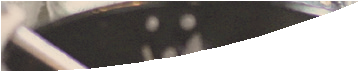 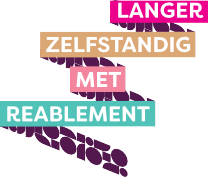 Ergo & Fysio
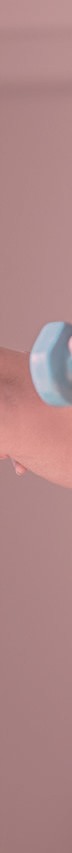 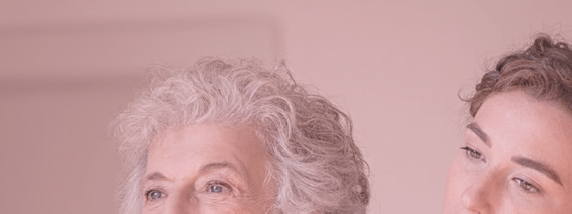 Werken aan zelfvertrouwen

Ergo kijkt naar gedrag
Dagelijks functioneren

Wat kan er nog worden getraind? Zelfredzaamheid
Balans & kracht

Inzet van hulpmiddelen
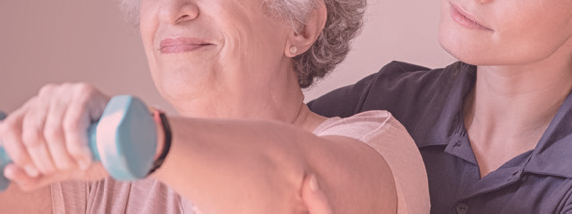 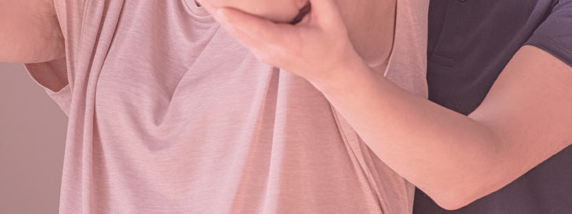 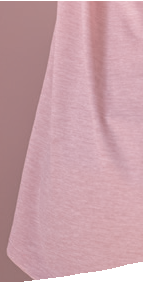 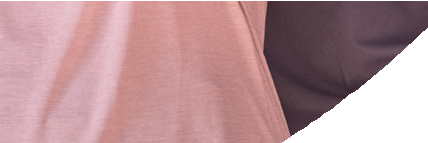 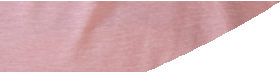 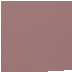 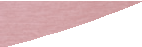 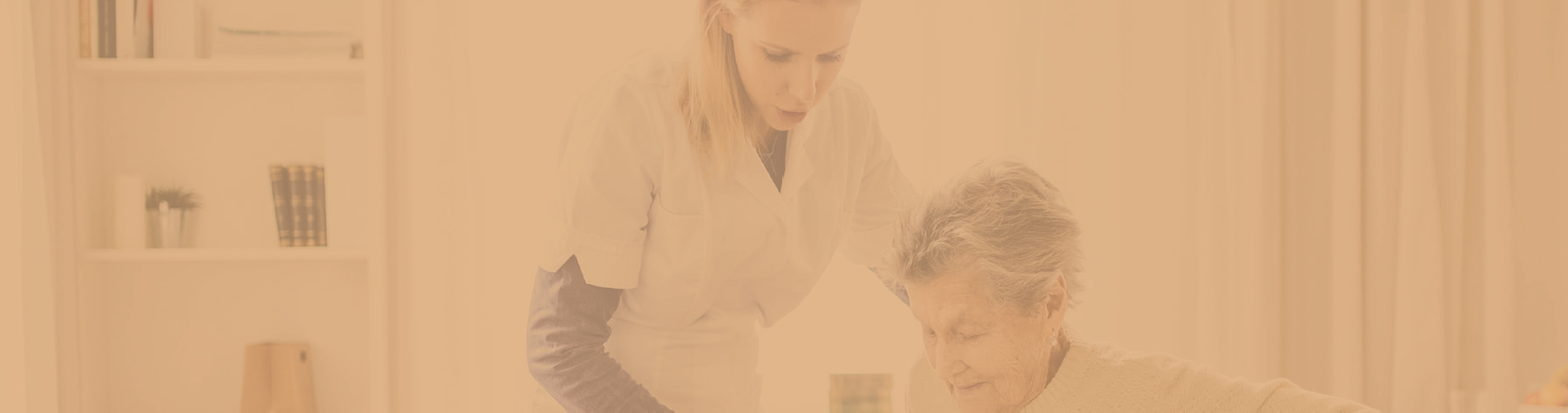 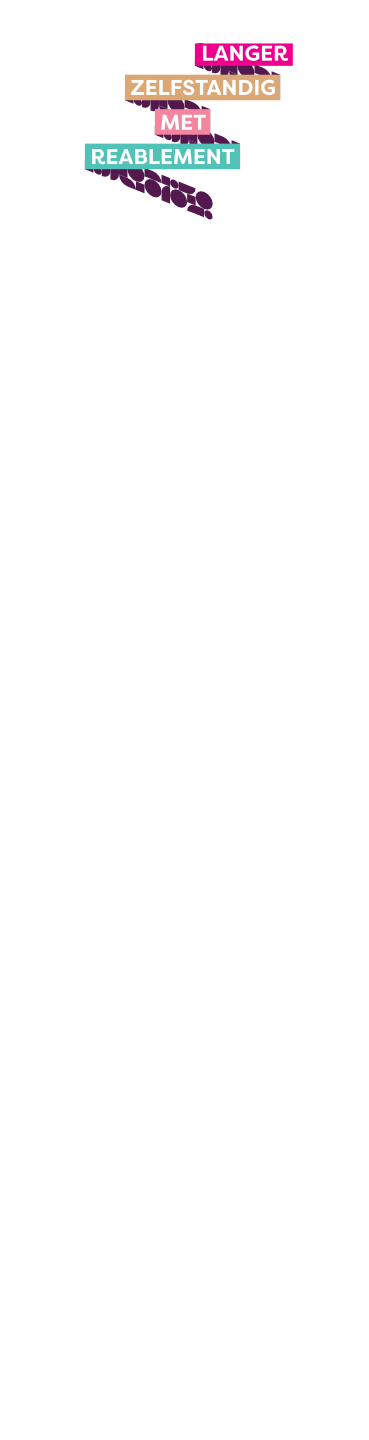 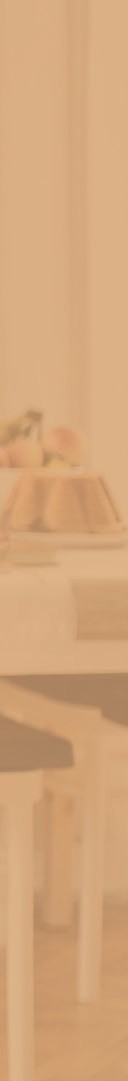 Wij helpen je 
graag om boven 
te komen.
“Ik ben slecht ter been, ik heb recht op een traplift."
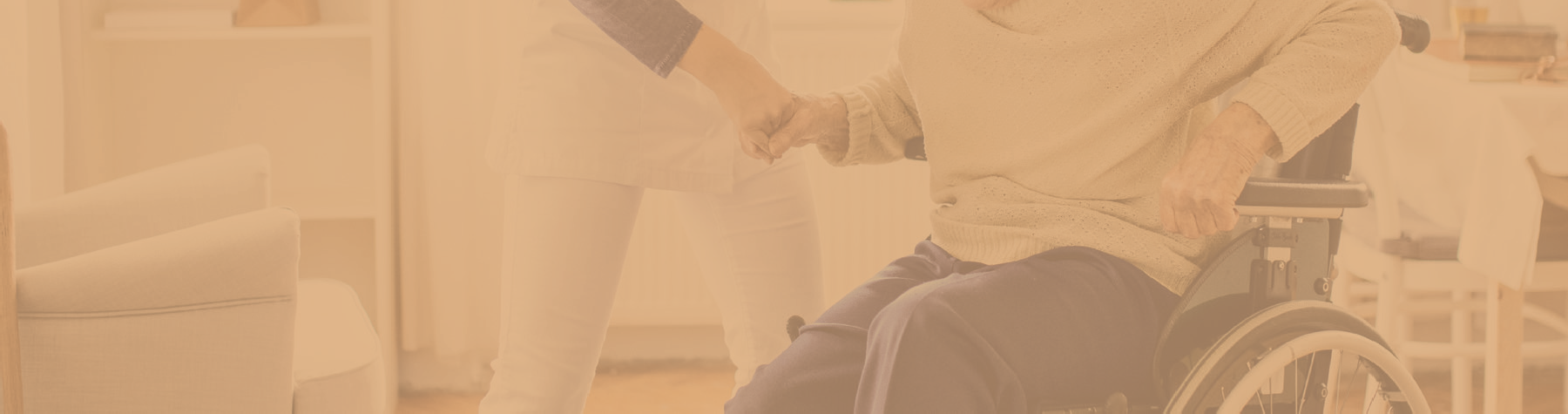 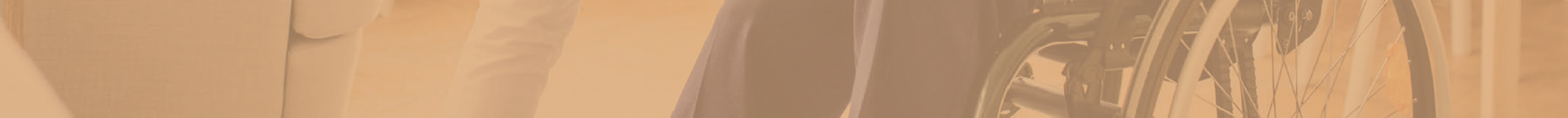 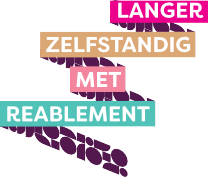 Eerste ervaringen
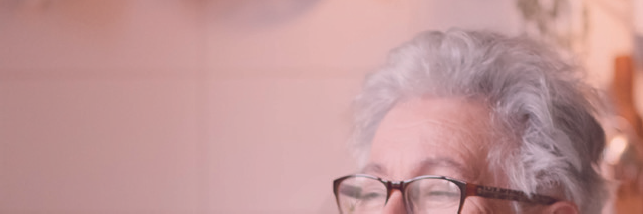 Welzijn & zorg vinden elkaar = samenwerking

Eerste gezamenlijke intakes:
Weten wat ze te bieden hebben

Zorg is meer bewust van inzet andere mogelijkheden

Personeelskrapte ook bij 
ergo- en fysiotherapeut
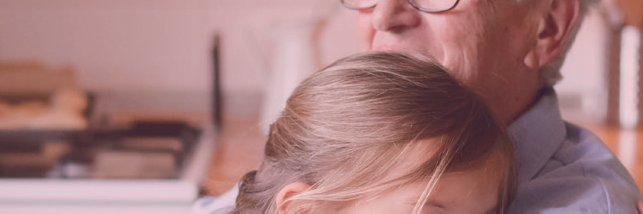 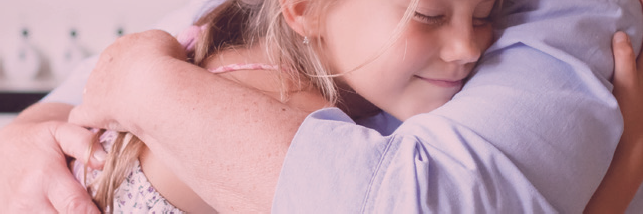 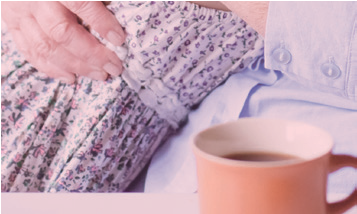 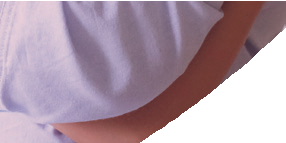 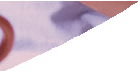 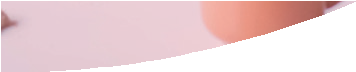 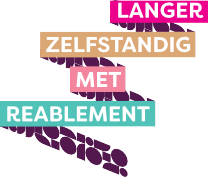 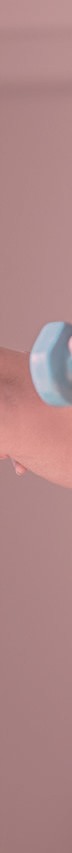 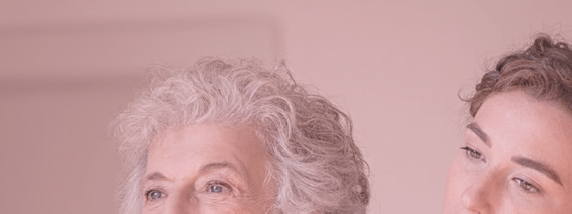 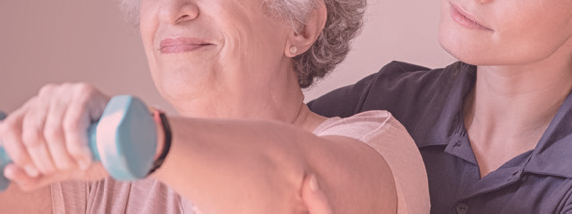 Wat doe je morgen anders?
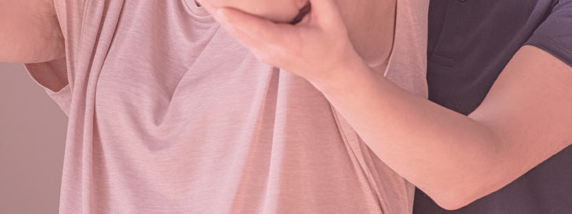 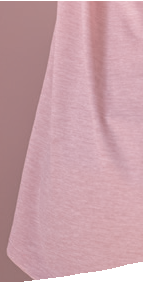 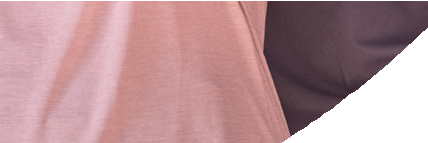 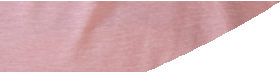 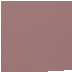 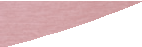 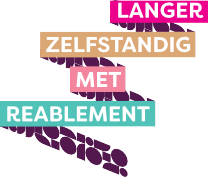 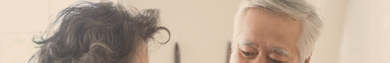 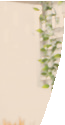 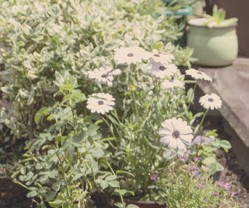 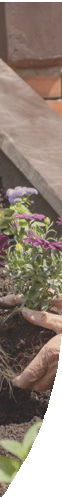 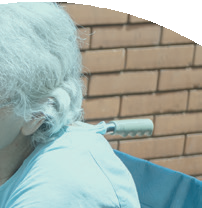 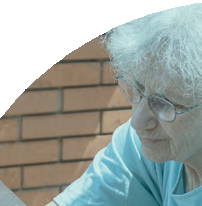 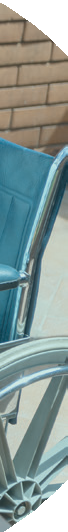 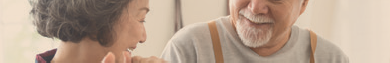 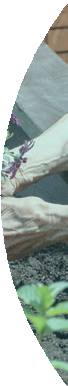 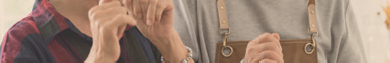 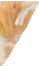 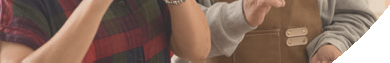 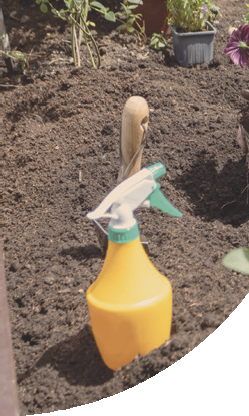 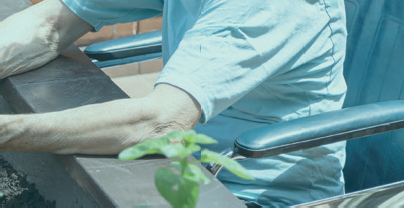 Bedankt
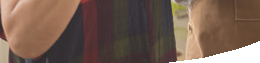 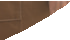 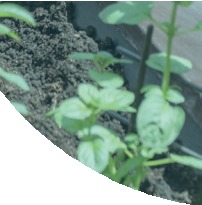 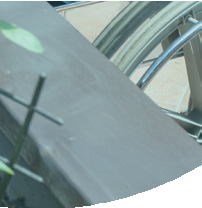 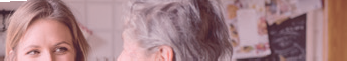 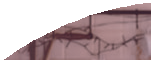 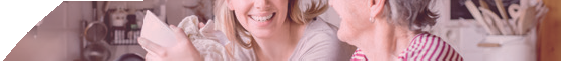 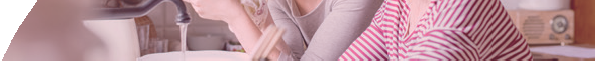 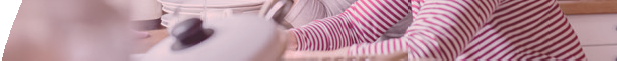 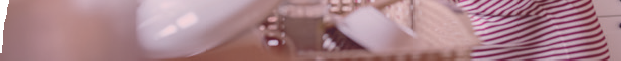